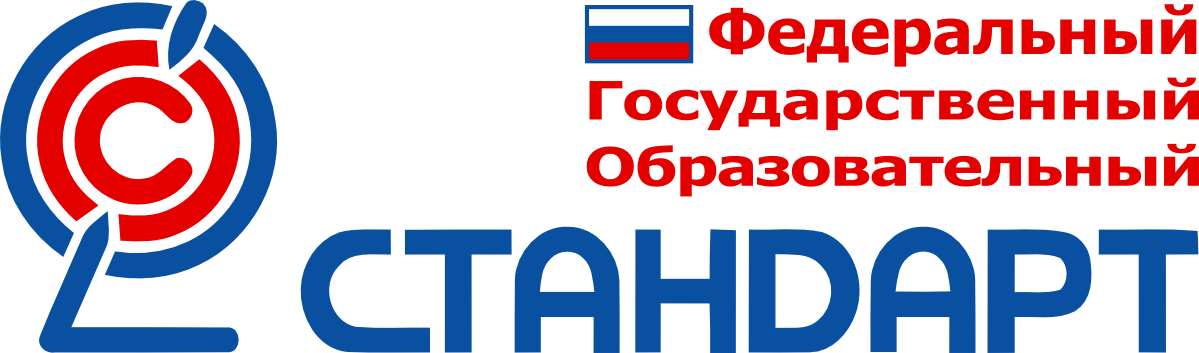 Опыт реализации системно-деятельностного подхода на уроках окружающего мира 
во 2 классе
Автор: Сметанник Е. Г.
Системно-деятельностный подход
деятельность
Учебная деятельность  становится источником внутреннего развития школьника, формирования его творческих способностей и личностных качеств.
Какова деятельность – такова и личность
Вне деятельности нет личности
личность
Среда учения – деятельность, разнообразная по содержанию, мотивированная для ученика, проблемная по способу освоения деятельности. 

Необходимое условие для этого - отношения в образовательной среде, которые строятся на основе доверия, сотрудничества, равнопартнёрства, общения.
Деятельностный подход на уроках:
вовлечение учащихся в игровую, оценочно-дискуссионную, рефлексивную, проектную деятельность;

 моделирование и анализ жизненных ситуаций на уроках;

 участие в проектной деятельности, владение приемами исследовательской деятельности;

 использование активных и интерактивных методик.
Что значит «деятельность»?
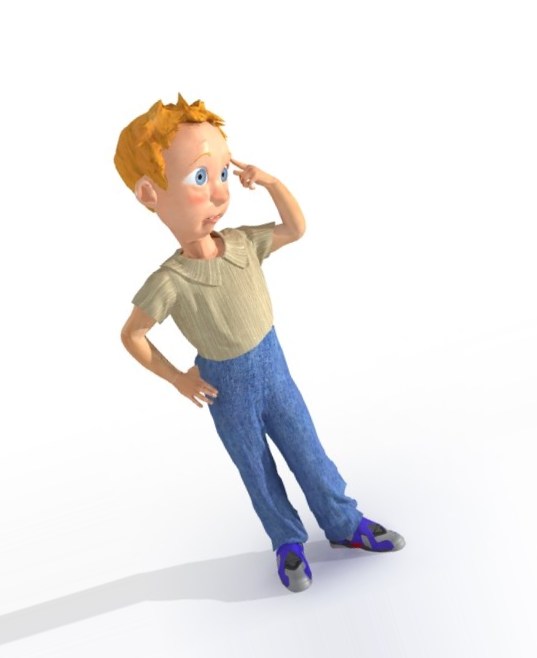 Целеустремленная система, нацеленная на результат
Для успешного протекания учебной деятельности необходимы:
цель
мотив
оценка  результата
операции
контроль
конкретные действия
«Прежде чем вводить новое знание, надо создать ситуацию… необходимости его появления».
Г.А.Цукерман
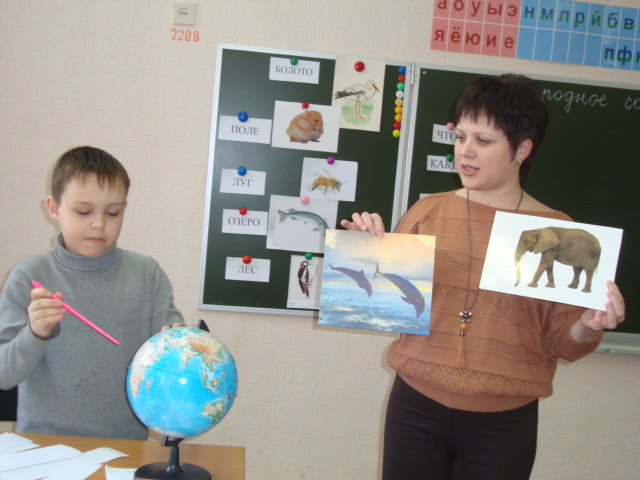 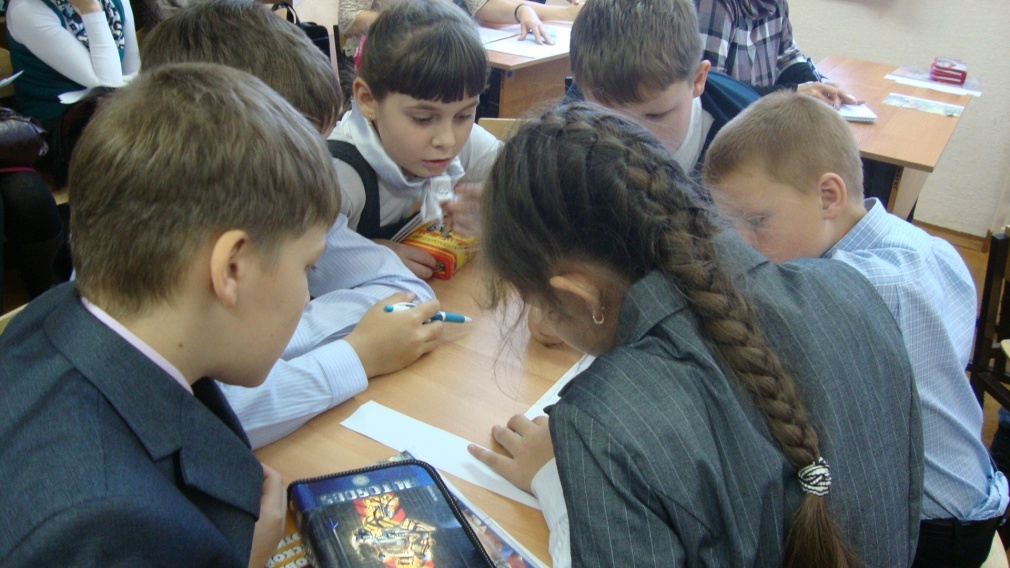 Деятельностный подход на уроках
прием «яркое пятно» (загадки, сказки, иллюстрации, инсценировки, ребусы, кроссворд, песенки )

 упражнение «царство клякс»

 прием «мудрая сова»

 метод «шести  шляп»
Упражнение «царство клякс»
учит целеустремленности, 
осмысленности действий и поступков,
развивает внимание, воображение и творческие способности учащихся, 
учит детей высказывать и отстаивать свою точку зрения.
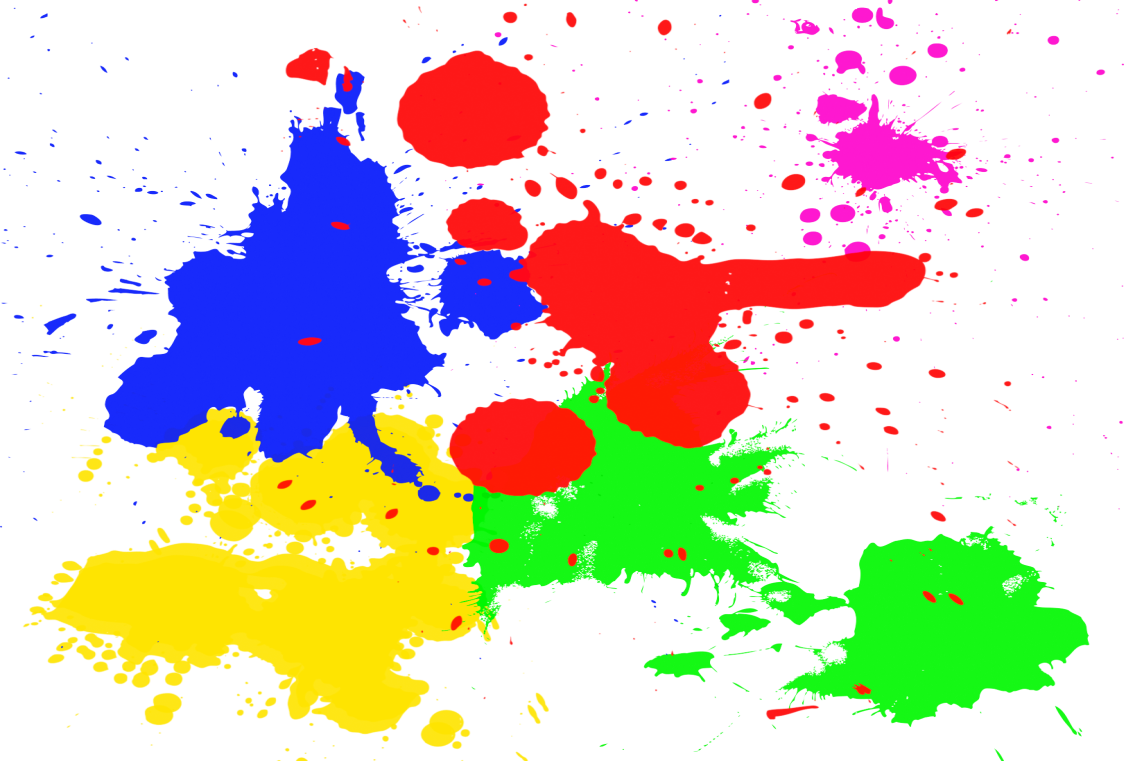 Прием «мудрая сова»
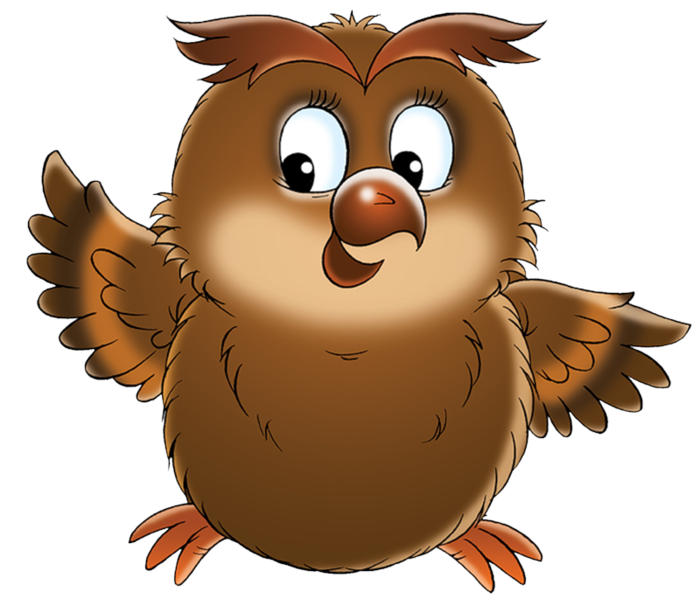 Чем различаются мел, известняк и мрамор?
Почему на лугу насекомых много, а птиц мало?
Метод «шести  шляп».
Достоинства и преимущества
Творчество
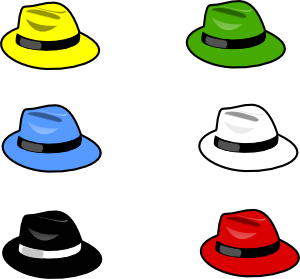 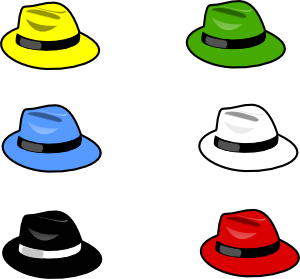 Подведение итогов
Факты 
и цифры
Эмоции, чувства, интуиция
Недостатки и риски
«Наблюдательность, творчество, способность делать выводы, открытия,  не составляют какого-нибудь исключительного дара; этот дар принадлежит всем, и его надо развивать». 

В.П. Вахтеров